Муниципальное бюджетное дошкольноеобразовательное учреждение«Детский сад №5 «Крепыш» 
г Мегион ХМАО
Презентация проекта«Азбука здорового питания»




Выполнила: Кутлаева О.А.


					2015г.
Участники проекта:
1. Воспитанники группы.
2. Родители детей.
3. Сотрудники группы.

Сроки реализации проекта: 
краткосрочный (1 неделя)
Актуальность:

	В настоящее время возросла актуальность здорового образа жизни. Особое внимание уделяется правильному питанию, ведь именно оно одна из главных составляющих здорового образа жизни. Известно, что навыки здорового питания формируются с детства. Первые детские годы – то самое время, когда у ребёнка вырабатываются базовые предпочтения в еде, создаётся основа для его гармоничного развития. Питание представляет собой один из ключевых факторов, определяющих условия роста и развития.
Цель проекта: 
формирование у детей и родителей представлений о продуктах, приносящих пользу организму, об организации здорового питания.
Задачи проекта:
расширить знания детей о продуктах здорового и нездорового питания, пропагандировать и рекламировать здоровый образ жизни;
формировать у детей интерес и готовность к соблюдению правил рационального и здорового питания;
воспитывать у детей и родителей потребность в  правильном питании как составной части сохранения и укрепления  здоровья.
Предполагаемые результаты:

1. У детей будет сформировано желание заботиться о своем здоровье, представление о том, какие продукты питания вредны, и какие полезны для здоровья, как витамины влияют на организм человека.

2. У родителей будет сформировано представление об основных принципах гигиены питания, о наиболее подходящих блюдах для дошкольников.

3. Родители обратят внимание на рацион своих детей, изменят их меню, сделав его более витаминизированным и полезным, откажутся от вредных продуктов питания сами и научат этому детей.
Перспективно – тематическое планирование 
работы с детьми и родителями
Организованная образовательная деятельность:
1.«Полезная пища» Цель: Формировать у детей понимание того, что здоровье зависит от правильного питания. Пища – должна быть не только вкусной, но и полезной.
2.«Для чего мы едим?» Цель: Расширить знания детей о пользе еды для нашего организма  в целом.
 3.«Из чего состоит наша пища» 
Цель: Дать представление о витаминах, содержащихся в продуктах питания. 
4. Рисование  «Эти полезные фрукты» - Цель: Закрепить знания о витаминах, содержащихся во фруктах.
5. Показ презентации «Откуда к нам хлеб пришел»
Совместная деятельность
1.Вспомнить пословицы и поговорки о еде и культуре поведения за столом. Цель: помочь понять смысл данных пословиц и поговорок.
2.Изготовление коллажа правильного питания
 «Пирамида питания»
3.Загадывание и отгадывание загадок о продуктах питания. Цель: Развивать логическое мышление.
4.Создание альбома «Витамины». Цель: способствовать
развитию детского кругозора.
5. Создание книжки – малышки «Все о витаминах»  
6. Экскурсия в продуктовый магазин
7. Экскурсия в кухню детского сада
8. Приготовление «Винегрета»
Самостоятельная деятельность
- С/р игра «Продуктовый магазин» Цель: Развивать умение самостоятельно распределять роли, развивать дружелюбие.
- Д/и «Составь меню» Цель: Уметь обосновывать, почему именно эти продукты желательно есть на завтрак, обед, полдник, ужин…
- Раскрашивание натюрмортов
- Д/и «Полезное и вредное» Цель: Уметь соотносить продукты питания.
Работа с родителями:

	Опрос « Что такое, по-вашему «здоровое питание?»»
Цель: получить представление о знании родителей по данной теме.

	Консультация для родителей «Основные принципы здорового питания детей» Цель: расширить знания родителей о здоровом питании
Организованная образовательная деятельность ФКЦМ  «Здоровая пища»
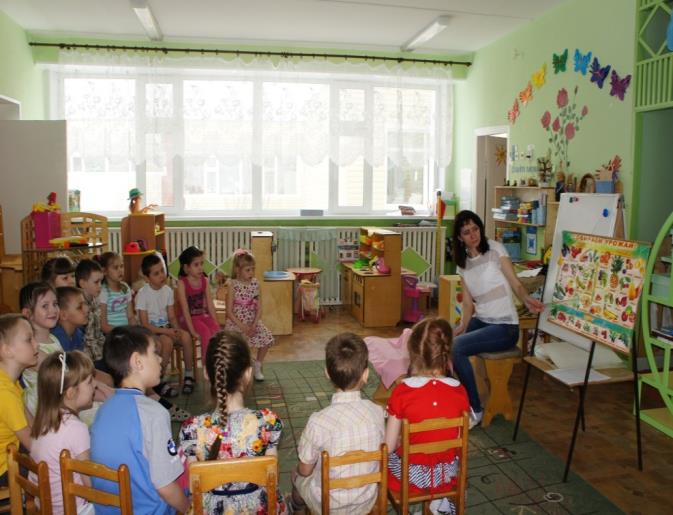 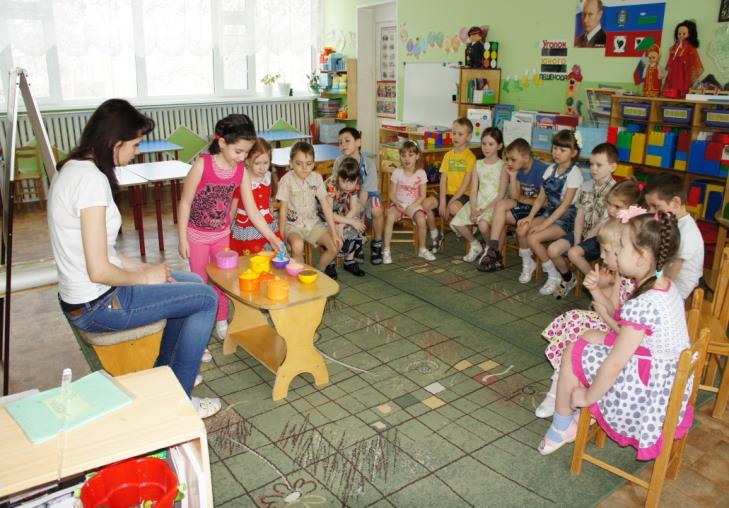 Изготовление коллажа – макета «Пищевая пирамида»
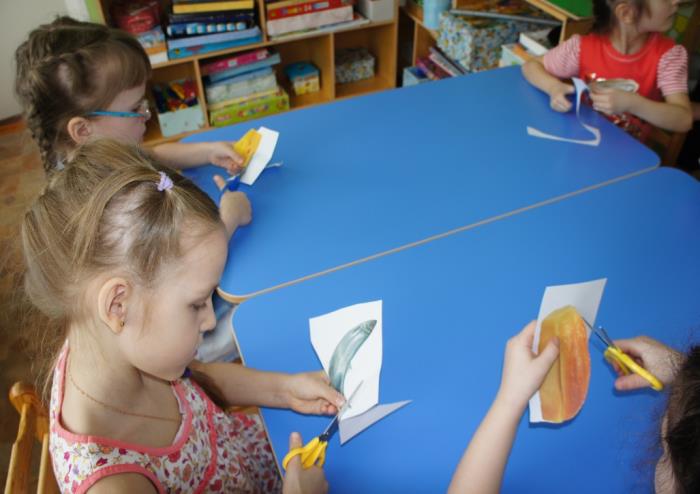 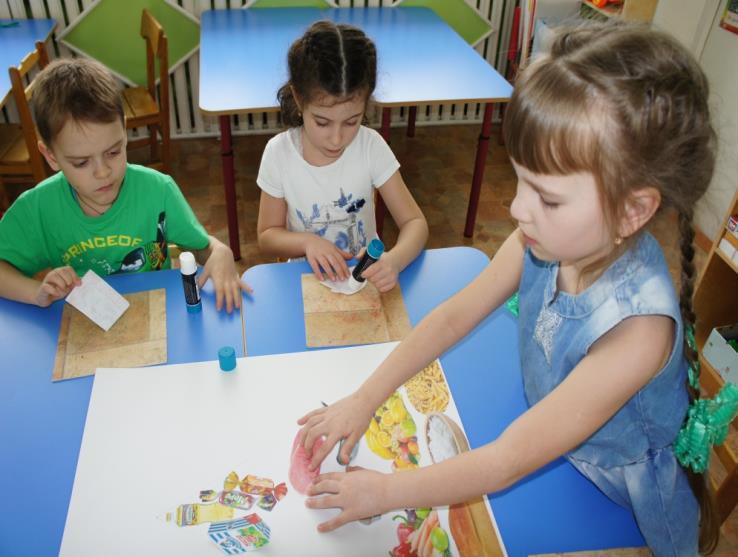 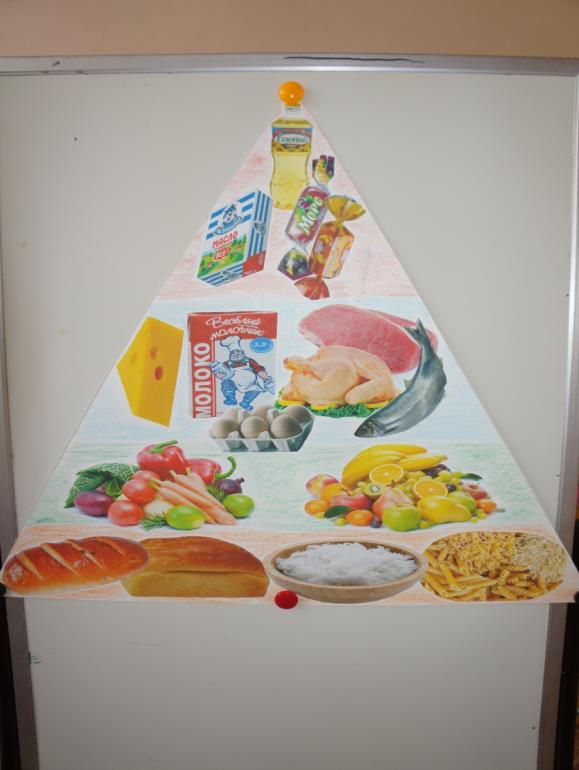 Что и в каких количествах необходимо есть для того чтобы быть здоровыми…
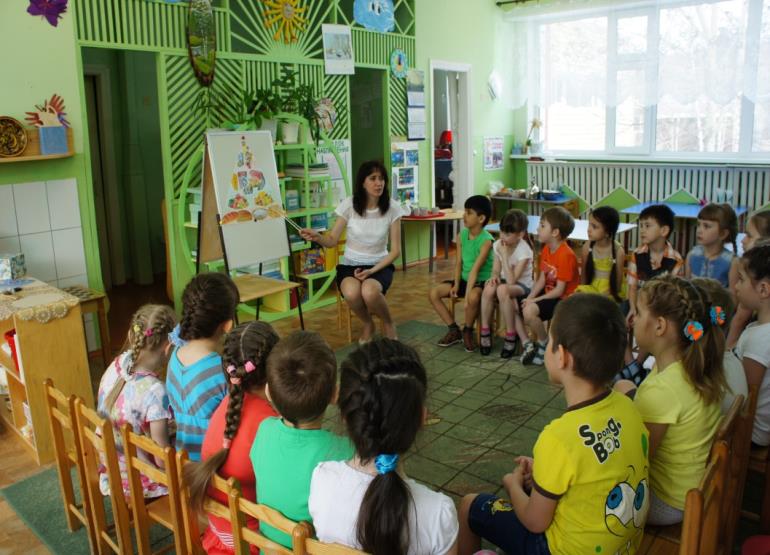 Экскурсия в кухню детского сада
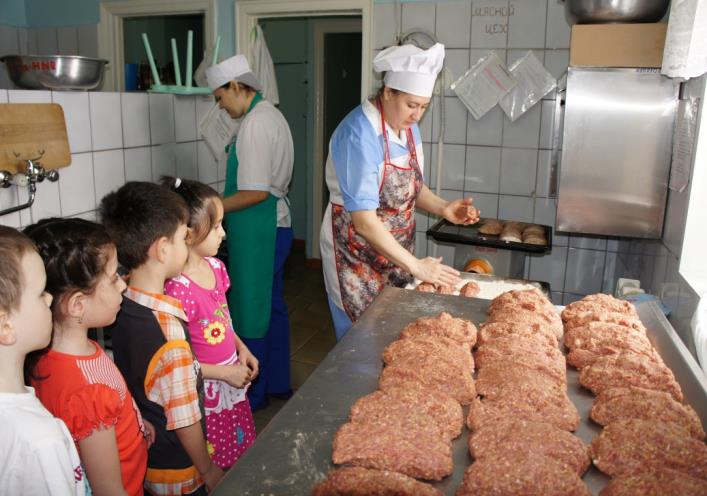 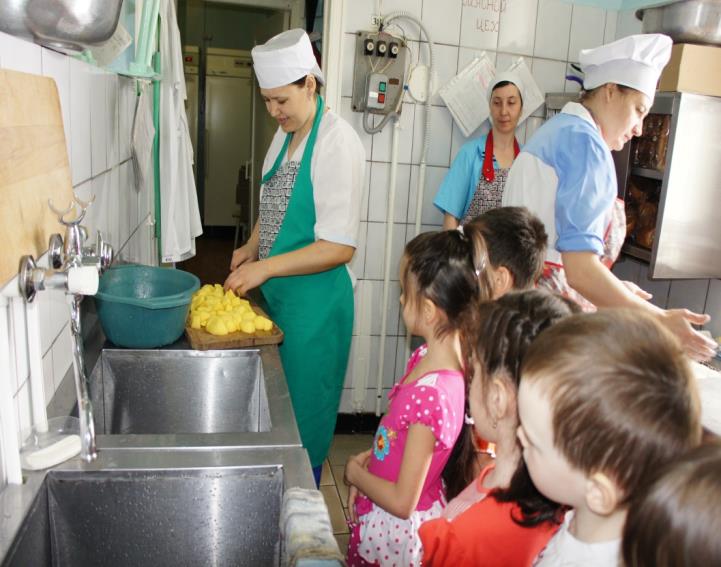 Экскурсия в продуктовый магазин
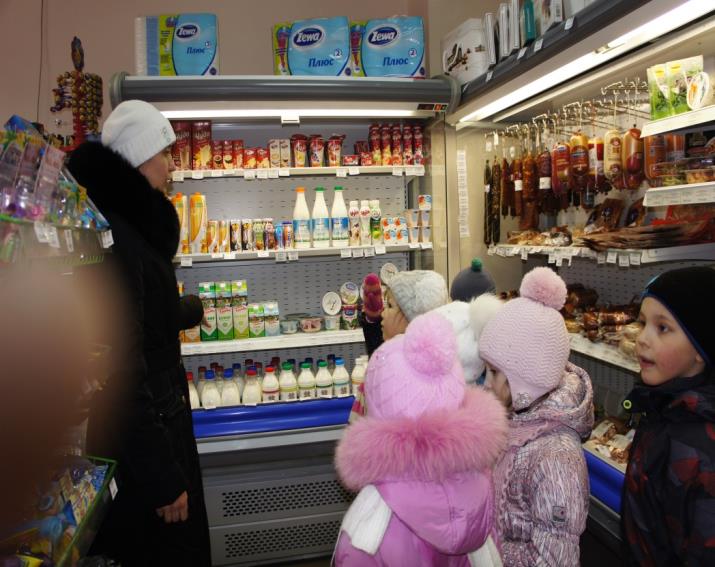 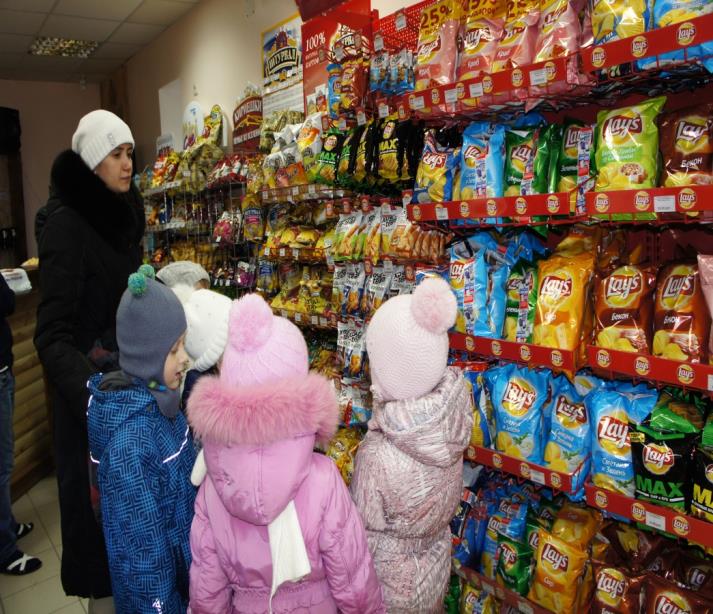 Консультация для родителей «Принципы здорового питания»
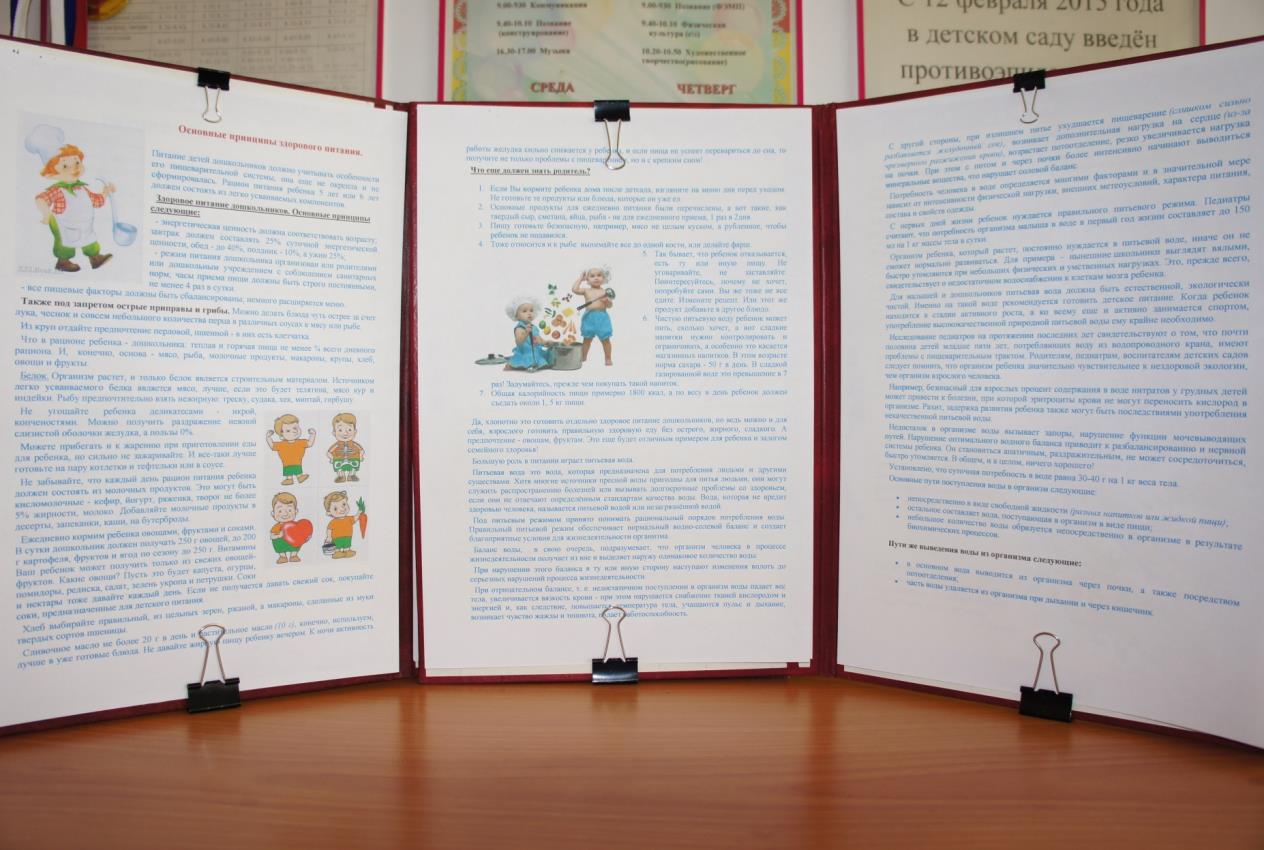 Витаминный календарь для детей
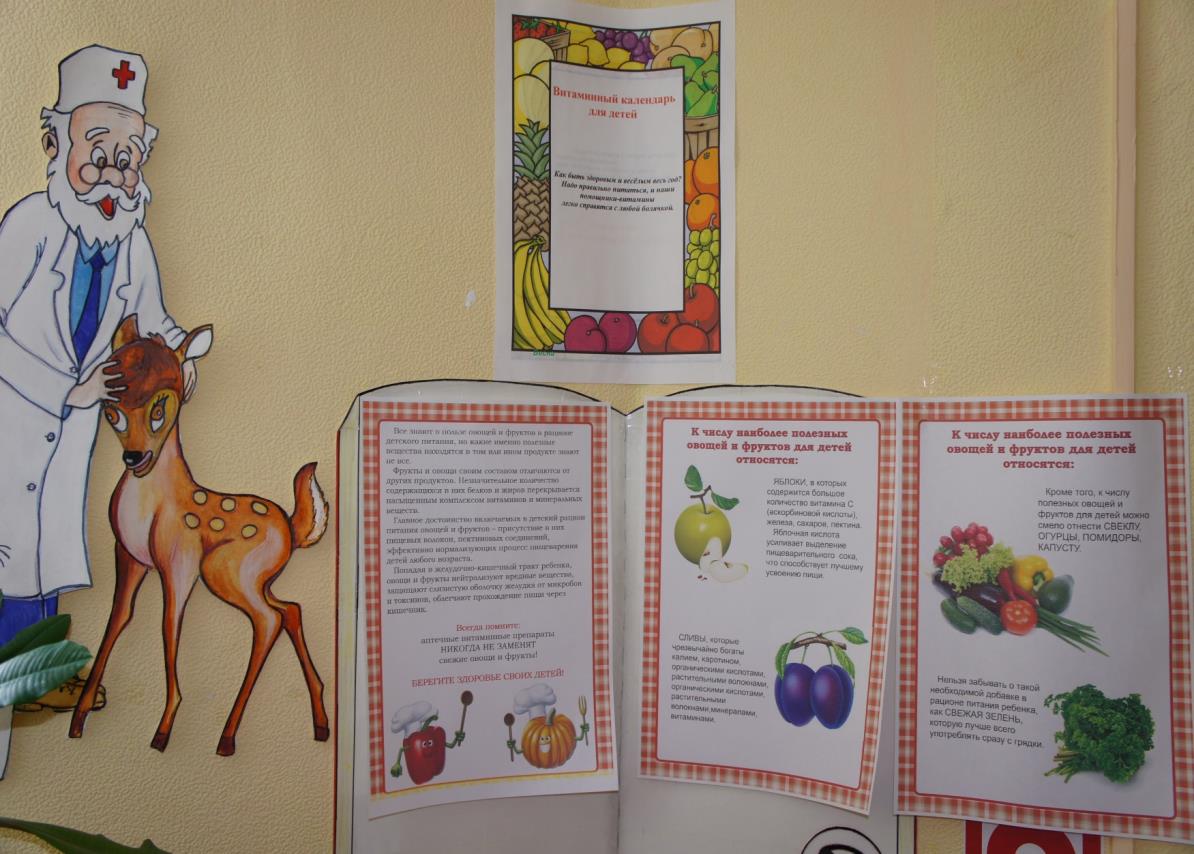 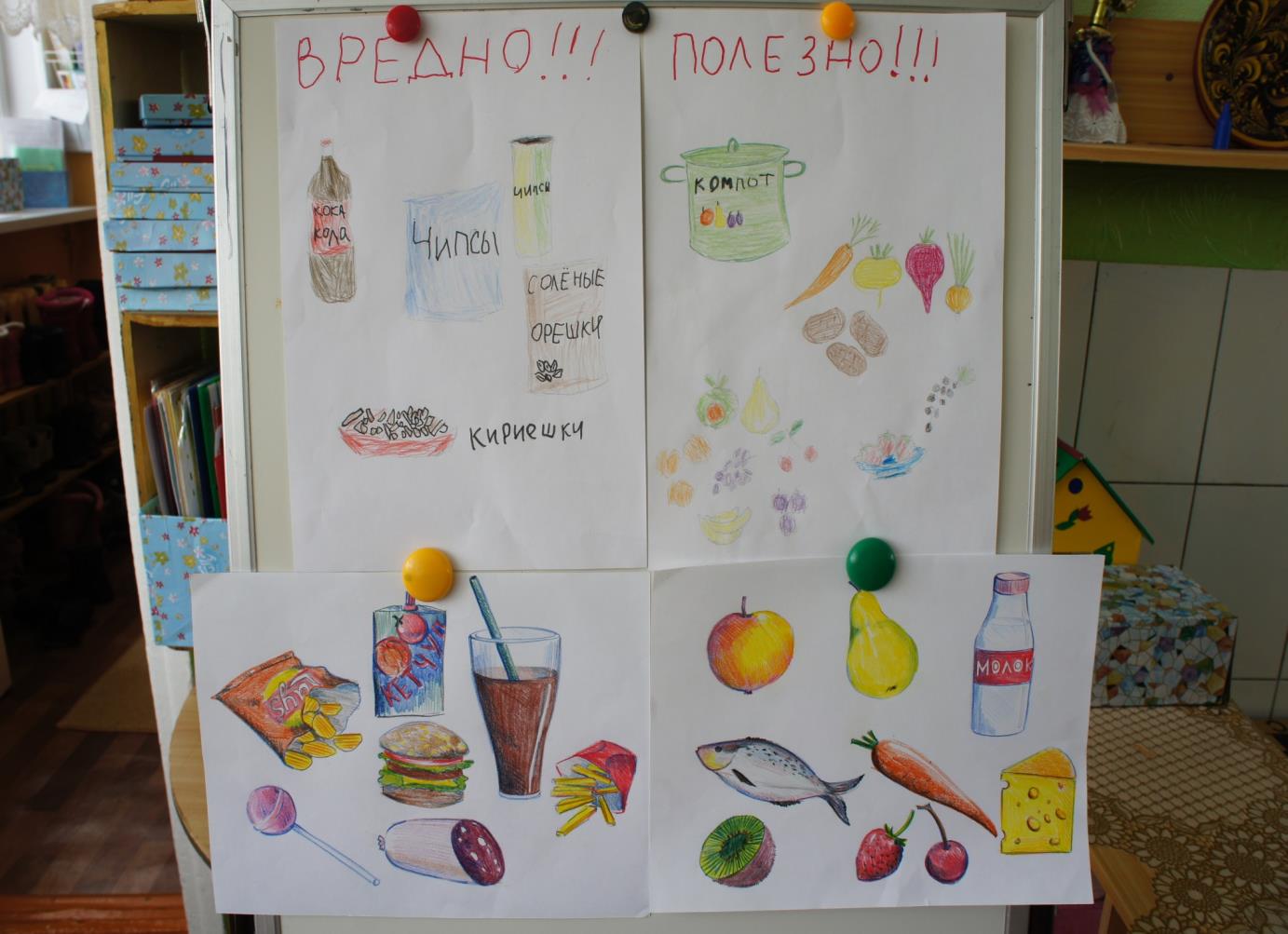 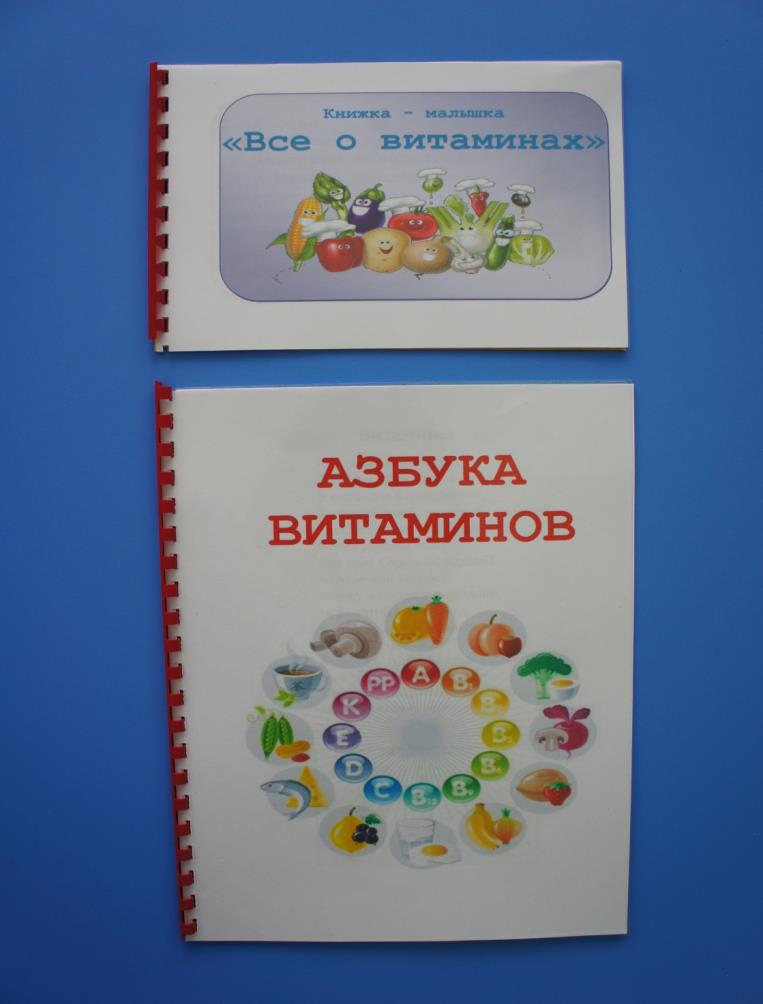 Винегрет своими руками
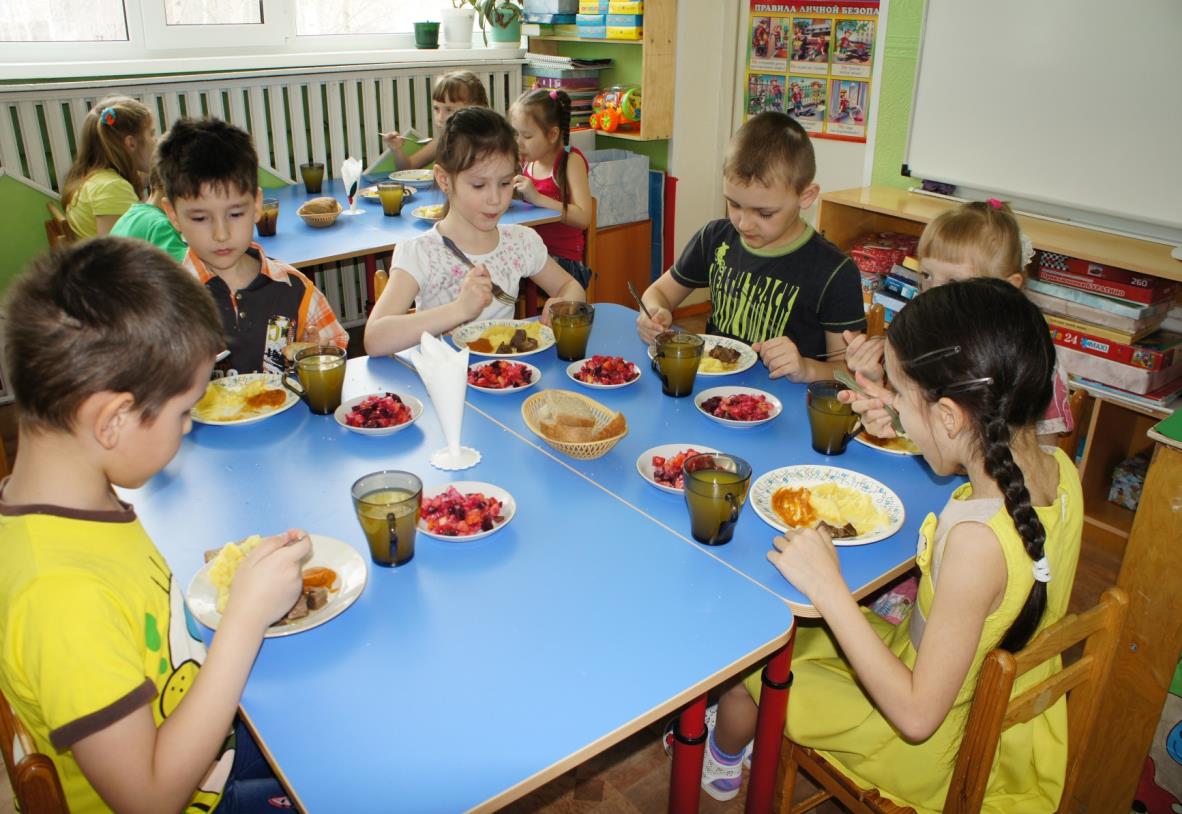 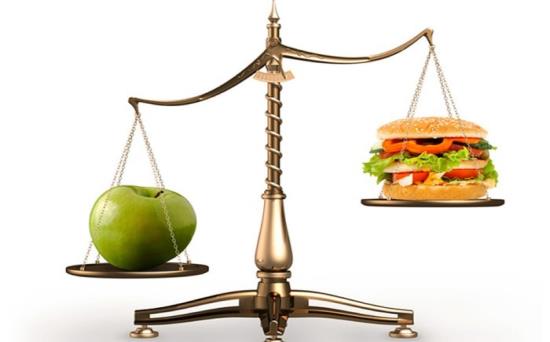 Спасибо за внимание!